Attaining Financial Self-SufficiencyIn The Spirit Of Domestic Abuse Awareness MonthHelen LaVan, PhD—hlavan@depaul.eduhttps://domesticabuseholycross.org
Incidents of domestic abuse can sometimes trigger the need to attain financial self-sufficiency. 
You may have financial assets that you are unaware of, including spousal pension and equity in your house.  https://www.moneygeek.com/financial-planning/resources/financial-help-women-abusive-relationships/ 
You might need to search for a job.  Both Career Renewal and the Domestic Abuse Awareness ministries at Holy Cross are here for you: (careerrenewal.org) or (domesticabuseholycross.org) 
I can assist you in your job search. Don't hesitate to get in touch with me anytime from 8:00 AM to 10:00 PM. hlavan@depaul.edu 
The Deerfield Library can help:  https://www.brainfuse.com/JobNow/index.asp?a_id=9B31F25D&ss=&r=
You have many job market skills that you may not be aware of.  https://www.mynextmove.org/ 
You can do occupational exploration. https://www.bls.gov/ooh/ 
You can do research on companies. https://www.builtinchicago.org/companies/best-places-to-work-chicago  
Short-term training options are available, many at low cost. https://www.clcillinois.edu/admission/become-a-student  or https://www.careeronestop.org/Toolkit/Training/find-certifications.aspx
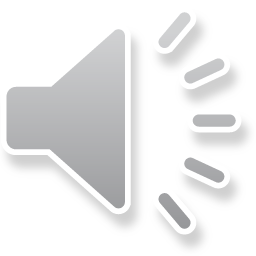 Ministry website:  http://domesticabuseholycross.org
Attaining Financial Self-SufficiencyIn The Spirit Of Domestic Abuse Awareness MonthHelen LaVan, PhD—hlavan@depaul.eduhttps://domesticabuseholycross.org
You can get assistance to develop your resume. Career Renewal will assist with this. We have ministered to the unemployed for over 35 years and have assisted at least 1000 job seekers. https://careerrenewal.org/
 
There are resources to help you with your interviewing. https://www.brainfuse.com/jsp/alc/alcStudyMaterials.jsp?s=Interview 
 
You can attend a job fair https://www.eventbrite.com/d/il--schaumburg/job-fairs/ https://www.besthirecareerfairs.com/job-fairs/chicago-job-fairs/ 
 
Think you're too old--think again.  See Getting Back to Work When You are Older https://tinyurl.com/drtu4d6y  I  personally have recently assisted two job seekers, one of whom is 57 and the other one is 60 years of age. 60 is the new 50, and 50 is the new 40. 
 
If you find yourself in an emergency situation, in Lake County call 211. Don't hesitate to get in touch with me anytime from 8:00 AM to 10:00 PM.   Helen LaVan, Ph.D., L.P.C. hlavan@depaul.edu Parishioner since 1978. 
Copies of slides with links will be available on website:  https://domesticabuseholycross.org/
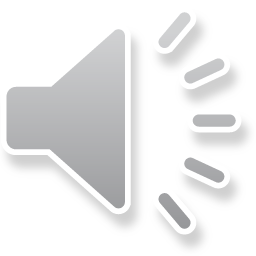 http://domesticabuseholycross.org; hlavan@depaul.edu